Rate of Change
The rate of change is the change in y-values over the change in x-values.
Example 1
Determine the rate of change and start value from the input-output table.

Choose two ordered pairs.

Calculate the rate of change.


Start Value: 4
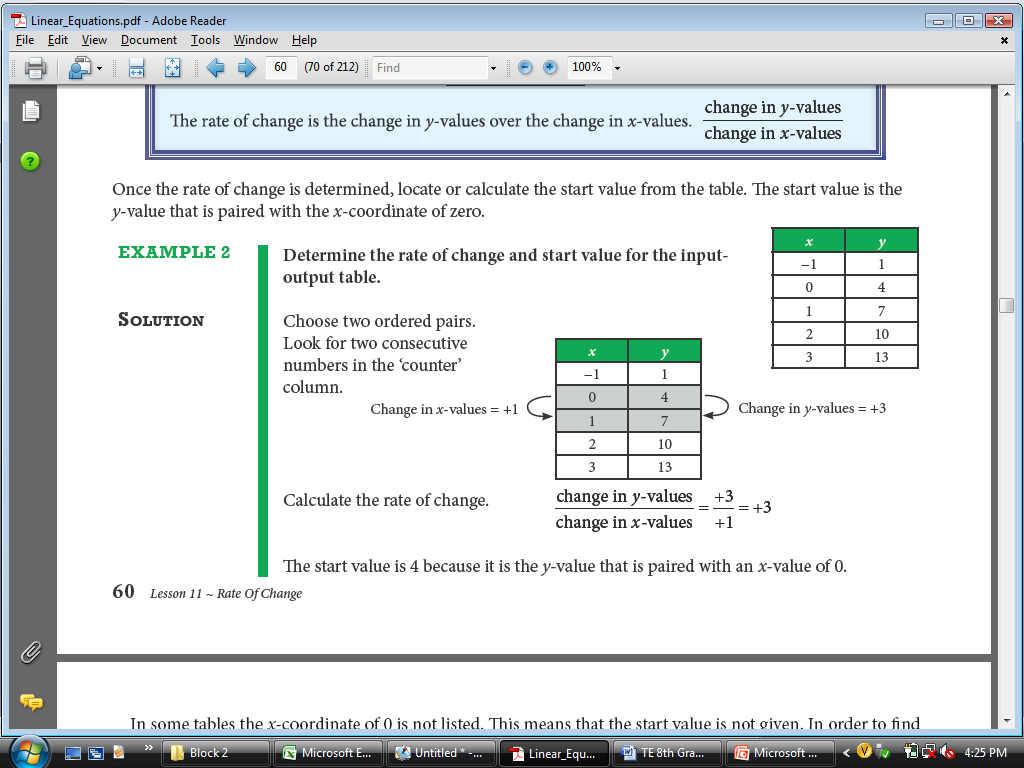 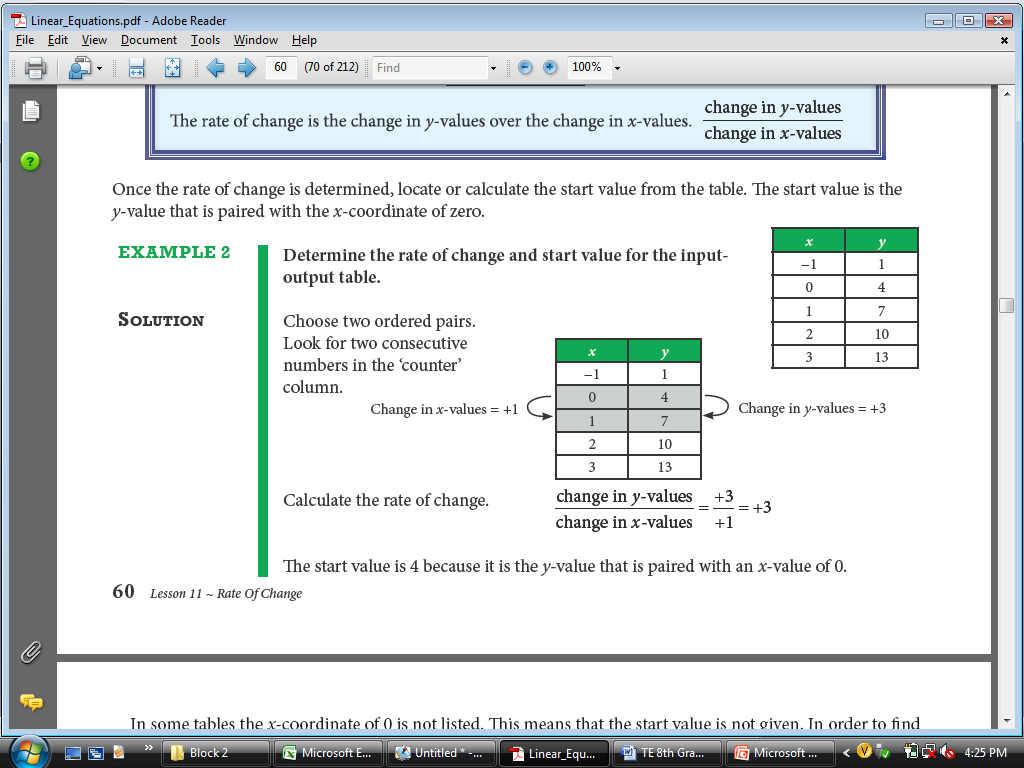 Example 2
The rate of change in the table is −2. Find the start value.

Rewrite the table to include x-coordinates to 0.

Work backwards.

The start value is 10.
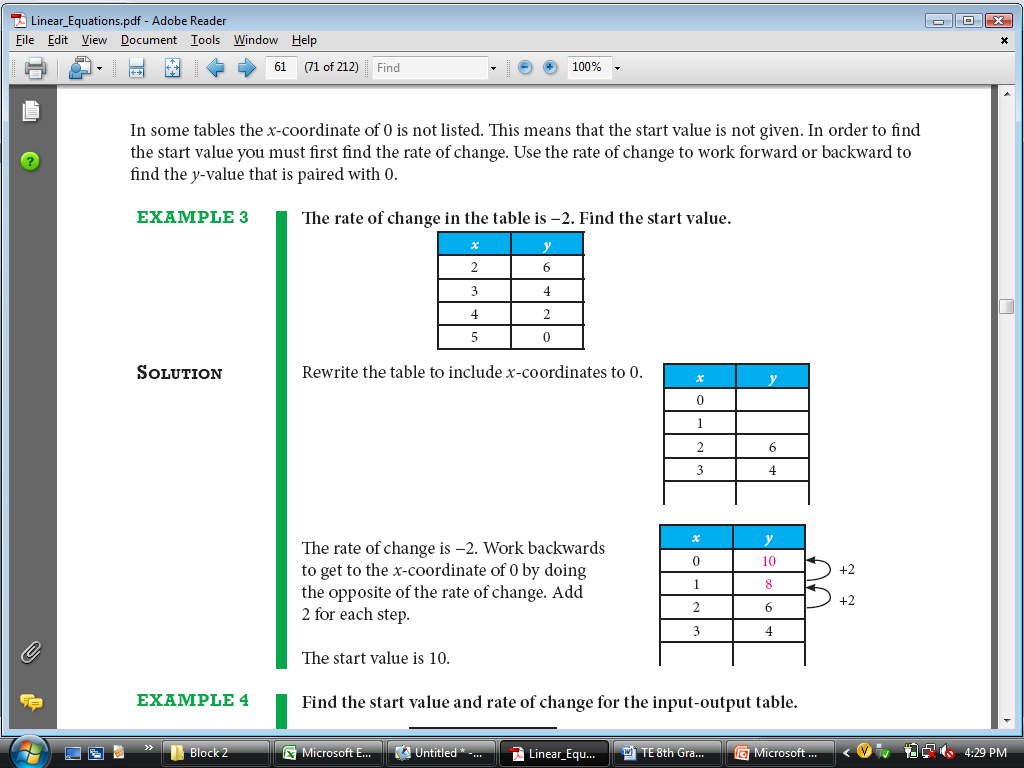 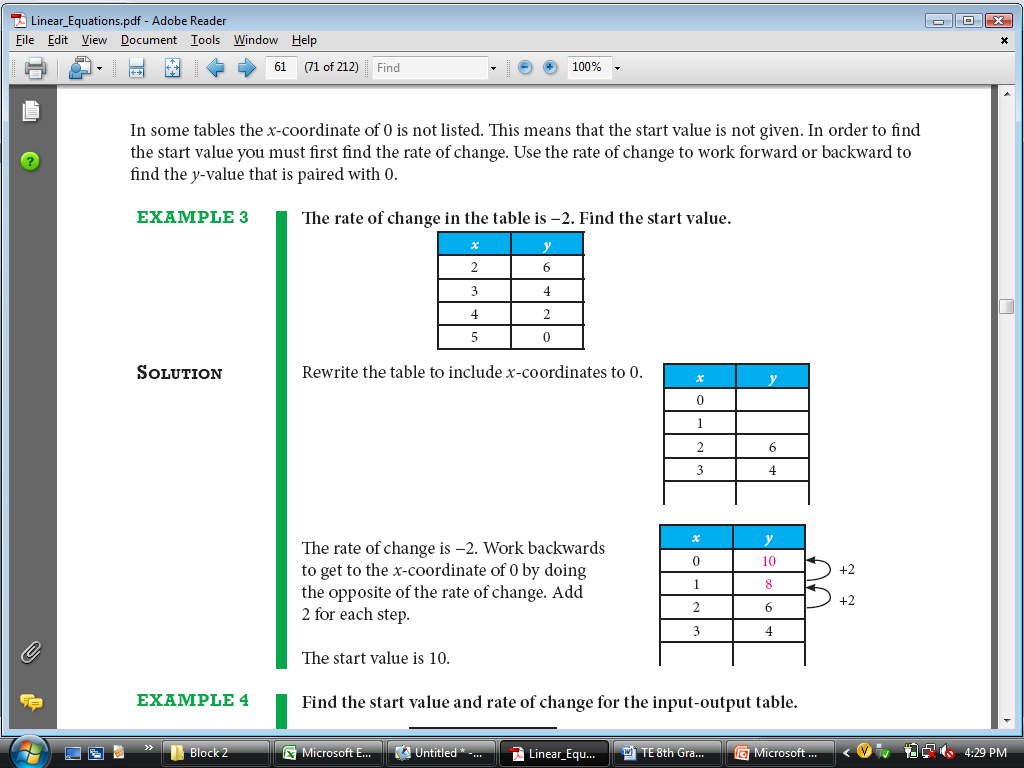 Example 3
Find the start value and the rate of change for the input-
output table.

Select two pairs of numbers.
Calculate the rate of change.




Rate of Change: Add 4
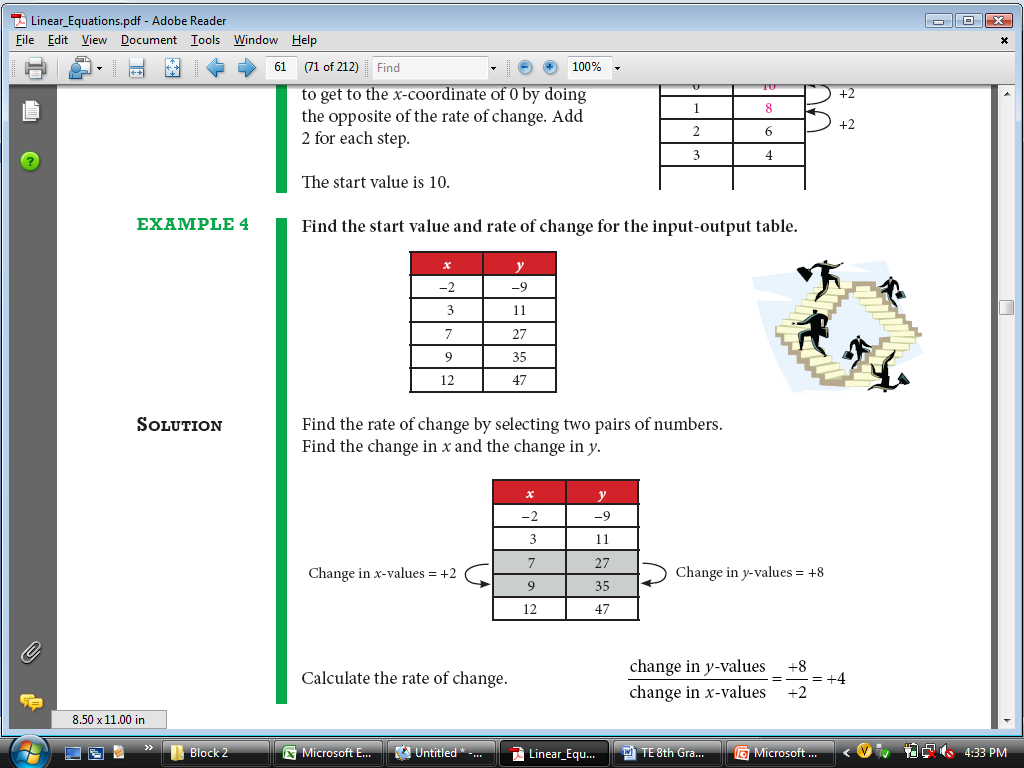 Example 3 (continued)
Find the start value and the rate of change for the input-output table.

Work forwards from x = −2




Start Value is −1
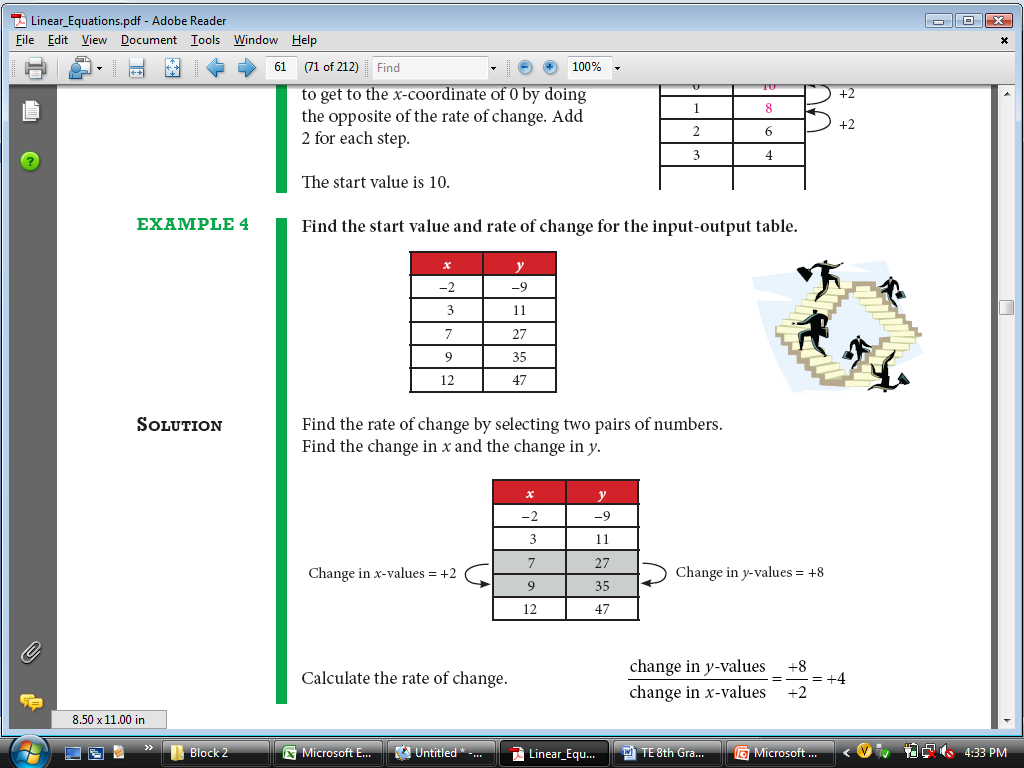 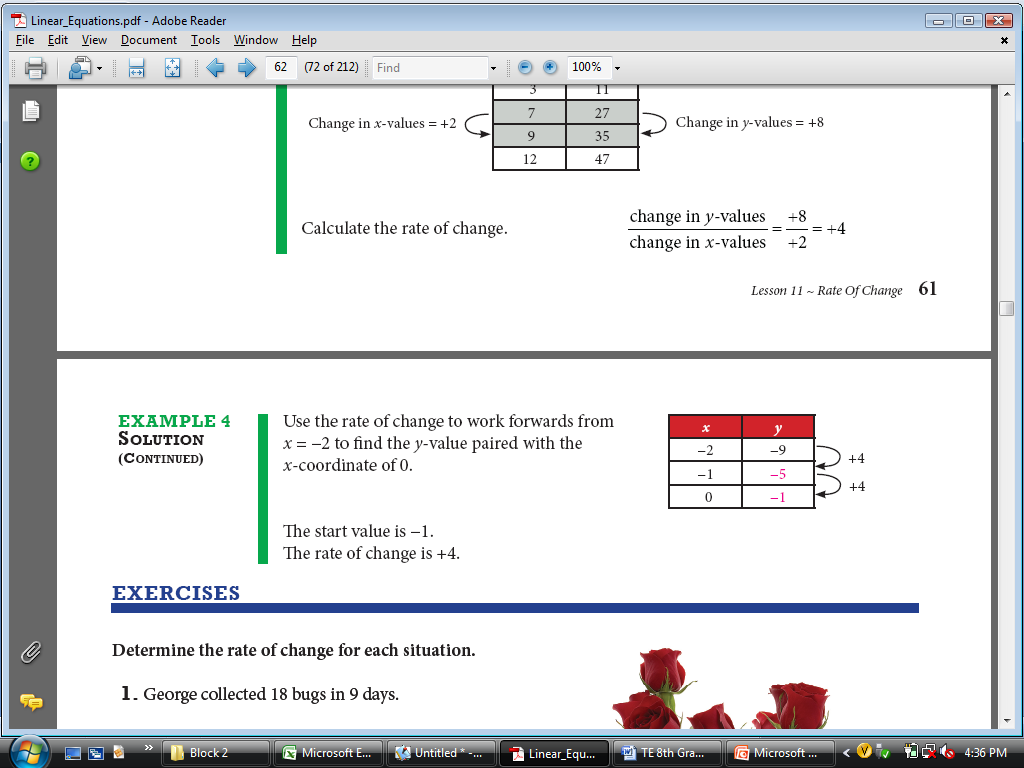 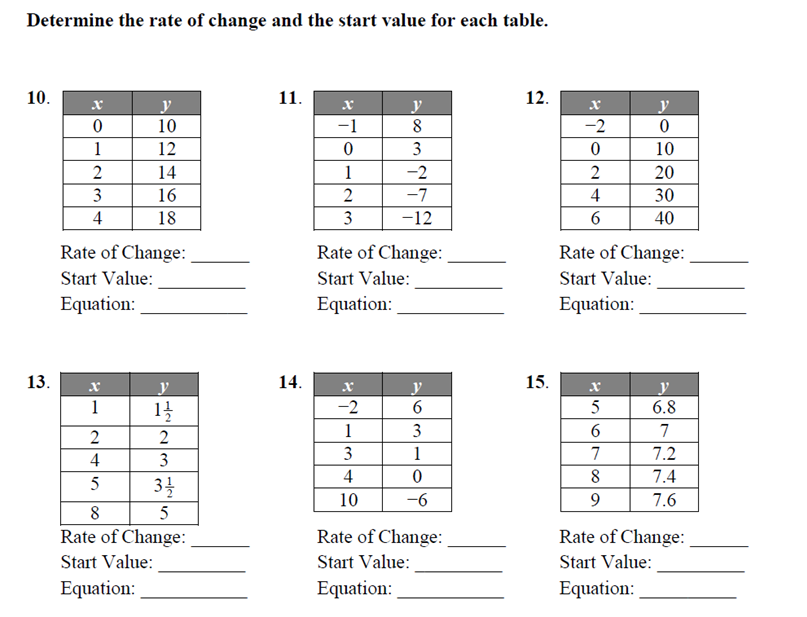 Then write an equation in y = mx + b form.
Exit Problems
Determine the rate of change, start value, and equation for each table.